Employer Expectations
Preparing Youth for the Contemporary Labor Market 

February 3rd 2015
A Presentation by the Center of Excellence & Advocacy
Quote from employer
What are they looking for
Video
Video: Gov of Minnesota
The Benefits of Internships & 			Work Experiences for All Youth
Studies show that students who engage in workforce development activities demonstrate a higher rate of college completion as well as better success in the labor market. (US Department of Justice)

Identification of career interests, skills, and abilities;


exposure to job requirements and responsibilities, employer expectations, workplace etiquette, and workplace dynamics; 

development of critical workplace skills and a solid foundation for good work habits;

improvement of post-school outcomes; and
selection of appropriate courses of study tied to career goals.


Work exposures and experiences help youth make the 
critical connection between education and work!
Work Attitude is Our Job and Employers #1 Complaint!
Before placing a student in the community be sure they have the right work ATTITUDE.  Aptitude (skills and productivity) will / can be developed.
The student should:

• Come to work on time

• Be a team player

• Be positive (don’t complain or whine)


• Ask for help when needed

• Be courteous and friendly

• Use office equipment for work-
   related tasks only

• When voicing concerns, be respectful

• Show respect for yourself and others

• Use good personal hygiene

Source:  National Center on Secondary Education and Transition
• Keep personal telephone calls to a   
   minimum

• Take personal responsibility

• Come to work appropriately dressed

• Keep personal visits to a minimum

• Be reliable and follow through

• Ask for more work when tasks are
   complete


• Keep absences to a minimum and be 
   sure to call in when sick

• Work HARD!
LMI LORI
LMI CONT
*reference from valuing people now handout
Best Practices
Transitional Services and Supports:
Linking school to Careers, Occupations, and Employment
Interactive Learning Assessments, Activities, and Employment Experiences in Career Planning from Middle to High School 
Exposure and Experiences to Post Secondary Education
CCRI: Access Program
RIC: Prep Program 
URI: Talent Development Program
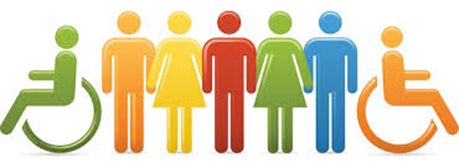 Educating the Employer
Connect2Careers
Business Programs
Department of Labor and Training Website 
Workforce Development – Business Center Training Program 
Job Fair Listing (See site)
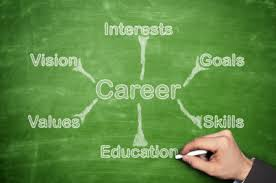 Job Opportunity Board
Cea.fedcap.org/job 
TJX Companies 
PriceRite
Walgreens
Sam's Club
Savers 
 Opportunity board not only provides employment opportunities, it also can be used as a training tool.
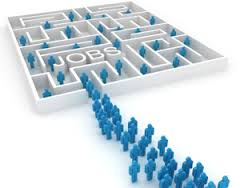 Governors Workforce Board
Workforce Initiatives in Rhode Island 
Employer Initiatives
Adult Initiatives
Youth Initiatives
Industry Partnerships Initiatives
Career Pathways Initiatives  

					Resources: 
					http://www.gwb.ri.gov/
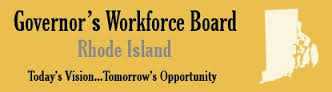 Have Questions? Contact Us!
Center for Excellence & Advocacy 
662 Hartford Ave
Providence, RI 02909
www.cea.fedcap.org 

Joanne DelAngelo, Director Community Based Training
jdelangelo@fedcap.org 

Jillian Grossguth, Training Support Coordinator
jgrossguth@fedcap.org
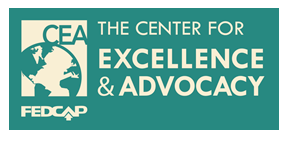